Zoology(Zoh-ah-lah-gee)
Mrs. Fravel
CCHS
Policies, Procedures, etc
What are we studying? 
Picking up and turning in work

Lab tables, sinks, drawers and what is and is not a garbage can?
Absent? Lost something important?
If you are absent, get the work you missed from the accordion file in the Zoology cabinet. It is labeled by days of the week, and only the work for the last week should be in there. Get it and then check with me to make sure it is the correct assignment.

YOU are responsible for getting your work turned in on time.
Getting a hold of Mrs. Fravel
Please, please let me know if you are falling behind or are in need of extra help on assignments.
Charger Time M, W, Th 7:10-7:45
Vanessa.fravel@canyonsdistrict.org
Remind: This is the best way to get a hold of me quickly. You can send me a text with the app. I will answer as long as it is before 8:00 pm.
Text @fravelzoo to the number 81010
The Remind app is great! You can also talk to each other without exchanging phone numbers through the app. 
You must have parent permission to sign up. Your parents are welcome to sign up too.
Tests and Quizzes
Tests and quizzes are not weighted, but are usually worth more points than assignments. Make sure you are doing your best. 
Quizzes will be on Canvas most weekends
Tests: If you don’t do well on a test, you may do test corrections to earn back half of the points that you missed, as long as you have all of the assignments turned in for that unit. No retakes. You must do the corrections within one week of the test.
Hall Passes
Hall Passes:  Only one person should be out of the room at a time.  Please sign out and let the teacher know if there is a reason for leaving for more than five minutes otherwise you may use the hall pass any time.  Be sure to take the Hall Pass with you, and return it when you get back.
You don’t need to ask to go.
Just a life tip: It is incredibly rude to get up and walk out of a room when someone (like a teacher, for example) is talking. Please be mindful and don’t be a distraction. Can you wait? If so, please do.
Money!
Lab Fee:  There is a $20 lab fee required for all students not on a fee waiver. This will cover any lab supplies (like dissection specimens) we use during class. 
Pay in the front office within the first 2 weeks of class. Those who do not pay the fee may not go on the field trip and will be given an alternate (and less fun) final exam. 
Tell the front office that you are paying the lab fee for Zoology and bring me your receipt.
During Class
Be quiet and respectful. 
Take notes!!!
Please have a notebook that is dedicated to Zoology. This can be a spiral notebook or a composition book. 
You will be expected to know the physical characteristics of all the major phyla in the animal kingdom, as well as examples of specific animals in each phylum. 
I will have you turn in notes for a grade at least once a quarter.
Coloring books: I will assign specific pages; you are responsible to read, color, and write a short synopsis of the information for each page.  Please bring a 1-2 inch binder in which to put your coloring book. Please use a colored sticky flag to mark which pages you need graded. 
Other assignments are due at the beginning of the next class meeting unless otherwise stated. 
If you get done with assigned work early, please work on other classes’ homework, read a book or magazine (feel free to peruse mine), or sit quietly. NO PHONES. AT ALL. NOPE. NOT EVEN TO LISTEN TO MUSIC.
Disclosure and Lab Safety: Google Classroom
Log in 
Go to: classroom.google.com
Click on “I am a student”
Click on Add + and Join Class
Enter the class code: 
5th: 89tvdz
7th: 22s4f5o 
Find the Disclosure Statement assignment. Please have your parents read and sign it with you and submit it by Sept. 5th.
Any Questions?
Now, then: off we go! 
How about a movie? Life Story
What is Zoology?
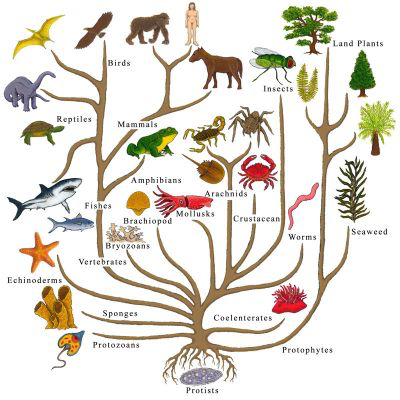 The scientific study of the behavior, structure, physiology, classification, and distribution of animals.
So, what are “animals”?
Organisms that can be classified in the kingdom Animalia have all of the following characteristics:
Multicellular
Heterotrophic (cannot make their own energy; must obtain energy by eating food)
Reproduce sexually
Motile during part of their life cycle
Quick response to stimuli
Examples of Animals and their Very Scientific Names
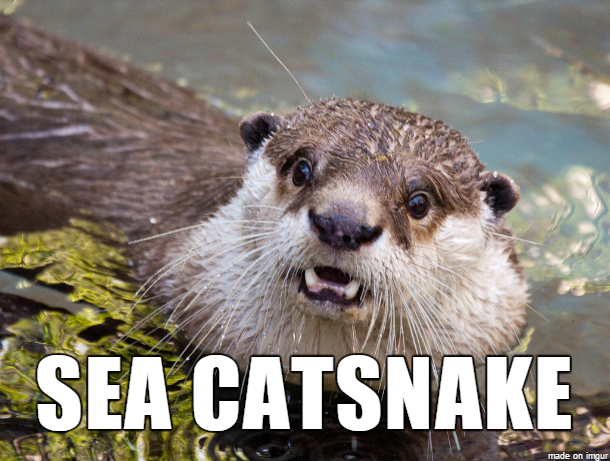 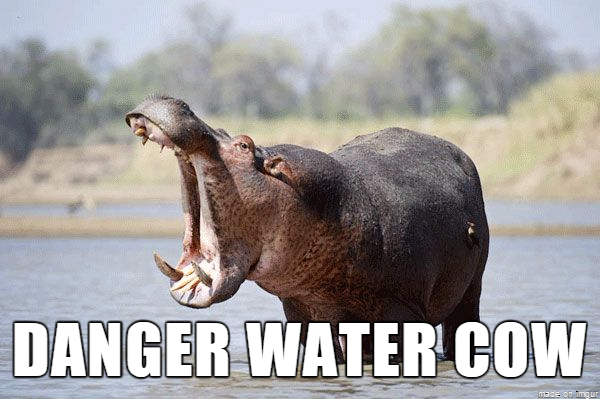 River otter Lontra canadensis
Hippopotamus Hippopotamus amphibius
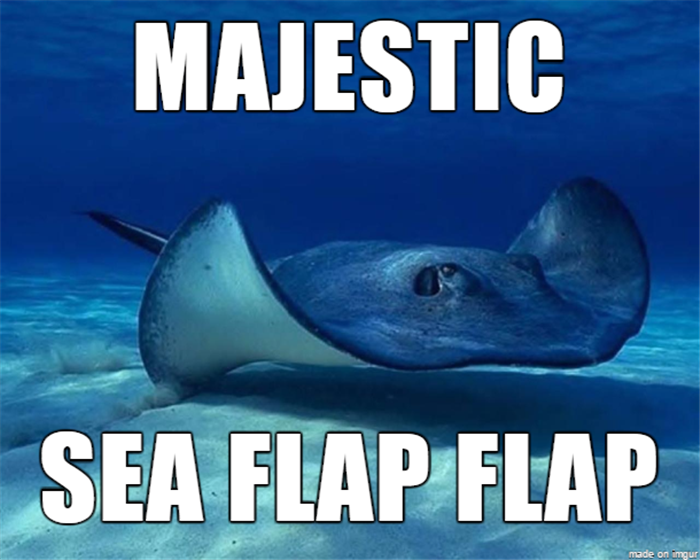 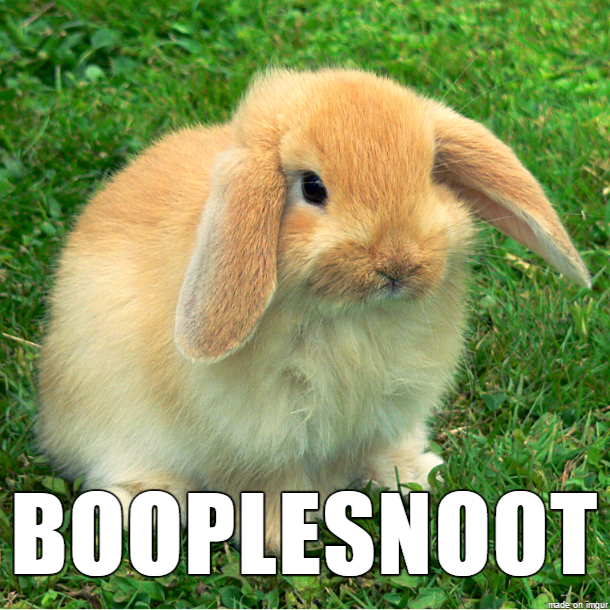 Domestic rabbit Oryctolagus cuniculus
Sting Ray Myliobatoidei spp
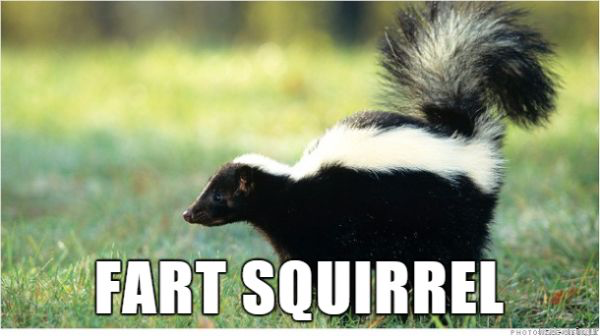 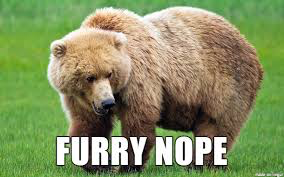 Grizzly bear Ursus arctos
Skunk Mephitis mephitis
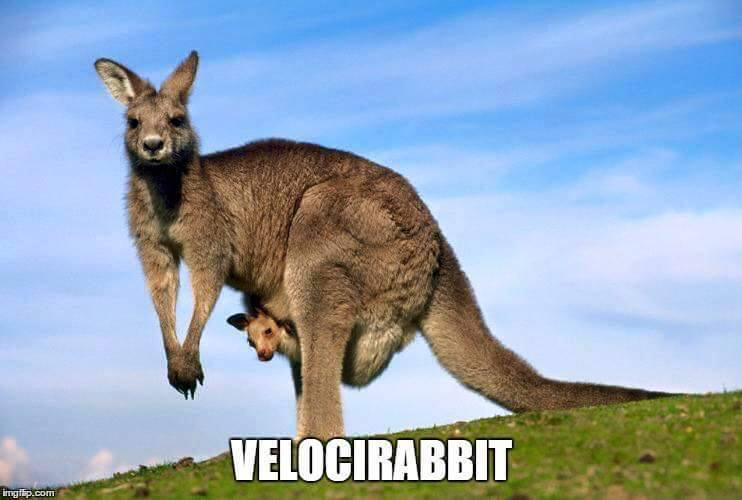 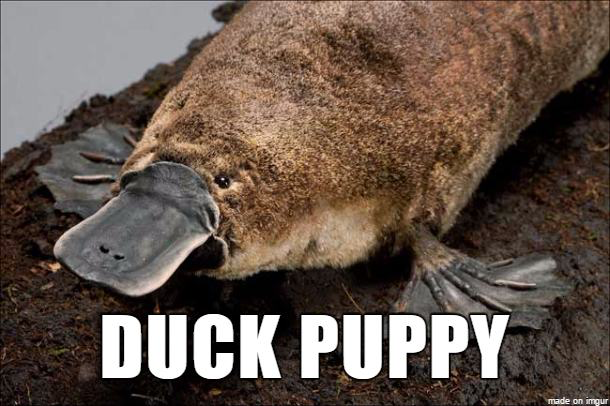 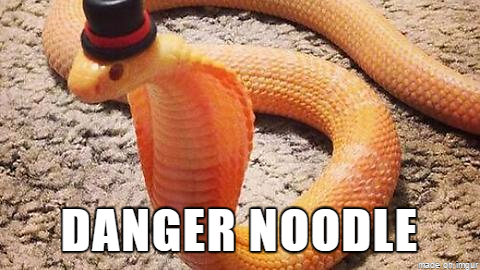 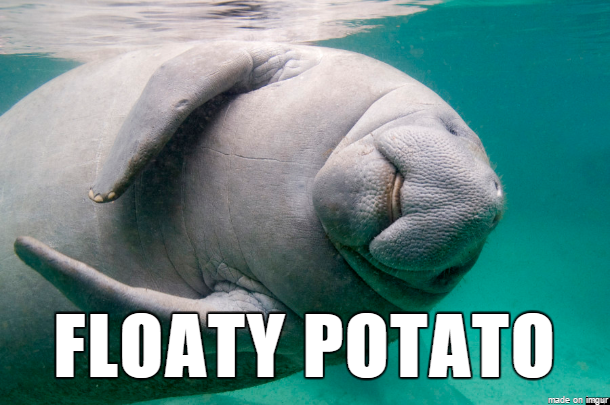 First assignment! Yes!
On your index card, please write the following:
Your name
Your favorite animal and why it is your favorite (if you are like me and have many, pick 2)
What animal you think you are similar to (looks, behavior, etc)
Create a fantastical beast. What would be your perfect animal? Describe what it looks like, what it eats, how it reproduces, where it lives, and whether humans could or would domesticate it. DRAW IT.
My index card:
My favorite animals are 
cuttlefish, because they are highly intelligent and can change both their colors, patterns, and body shape at will.
I most resemble: Sea otters, because they are bold yet cautious, cute, smart, and they hold hands when they nap but will bite you if you wrong them.

My fantastic beast: The Flying Rabbit. These highly intelligent creatures live communally, and can get up to a meter in length with a wingspan of 2 meters (but dwarf varieties exist for cuddling purposes). They are endothermic marsupials and give birth to live young, one at a time, and care for their young for one year.  They are strictly herbivores with a fondness for fruit, and they have the ability to hover to drink nectar and pollinate flowers. They are indigenous to the boreal forests of North America and Europe. They my be domesticated as pets, although there are people who raise them for food and fur.
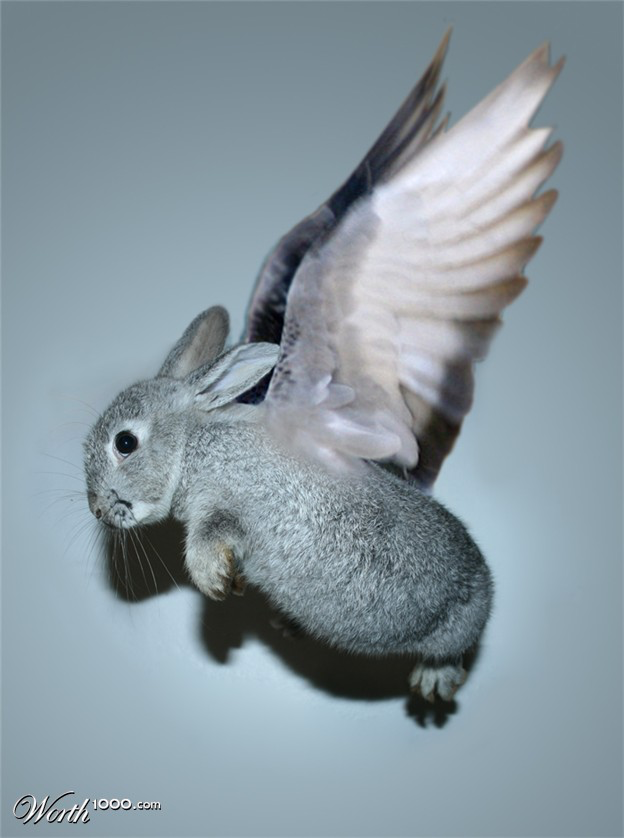 Any questions?
 Turn your card into the basket when your are done.
More Funny Animal Stuff
https://www.youtube.com/watch?v=Kg1gK2E7dAQ
How about a movie? Life Story